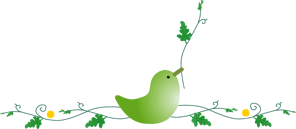 ねえねえカフェ
ねえねえ聞かせて！　　
　　　　　ママの声
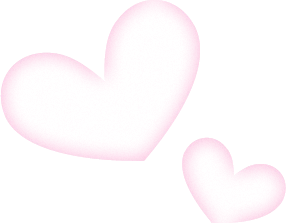 対　象：　乳幼児を子育て中のママ
会　場：　産業振興センター　保育室
参加費：　無料
定　員：　１０名子育てひろばの中でお茶を飲みながら　
日　程：　２月１５日（水）１０：３０～１２：００
ねぇねぇカフェで　　　　　お話しましょう
ねえねえ、こんな時どうしてる？
　ねえねえカフェで、お話しながら　　　自分に合うやり方を見つけてみませんか？
安心して過ごせるようファシリテーターがお手伝いしています。
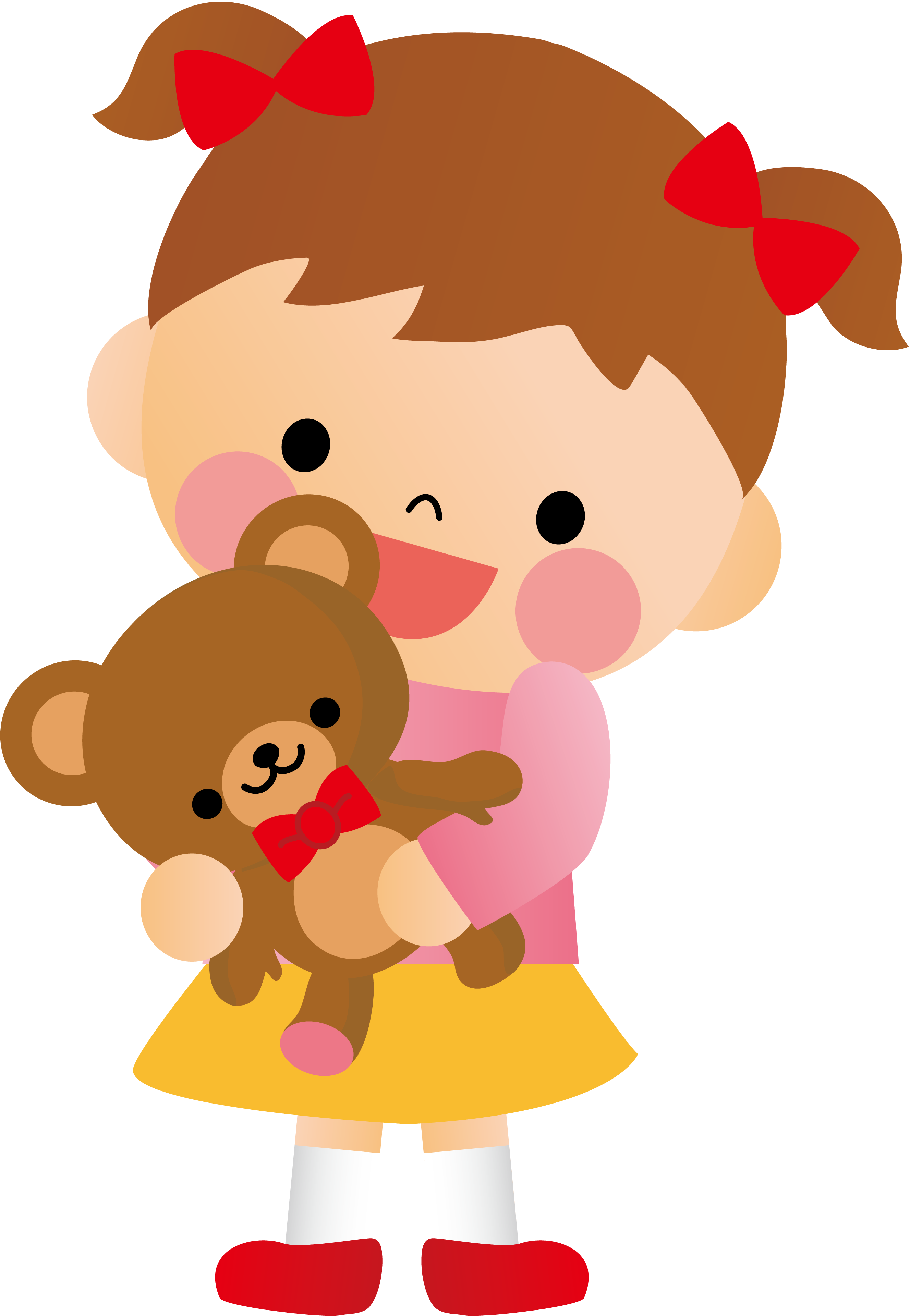 ★ファシリテーター紹介
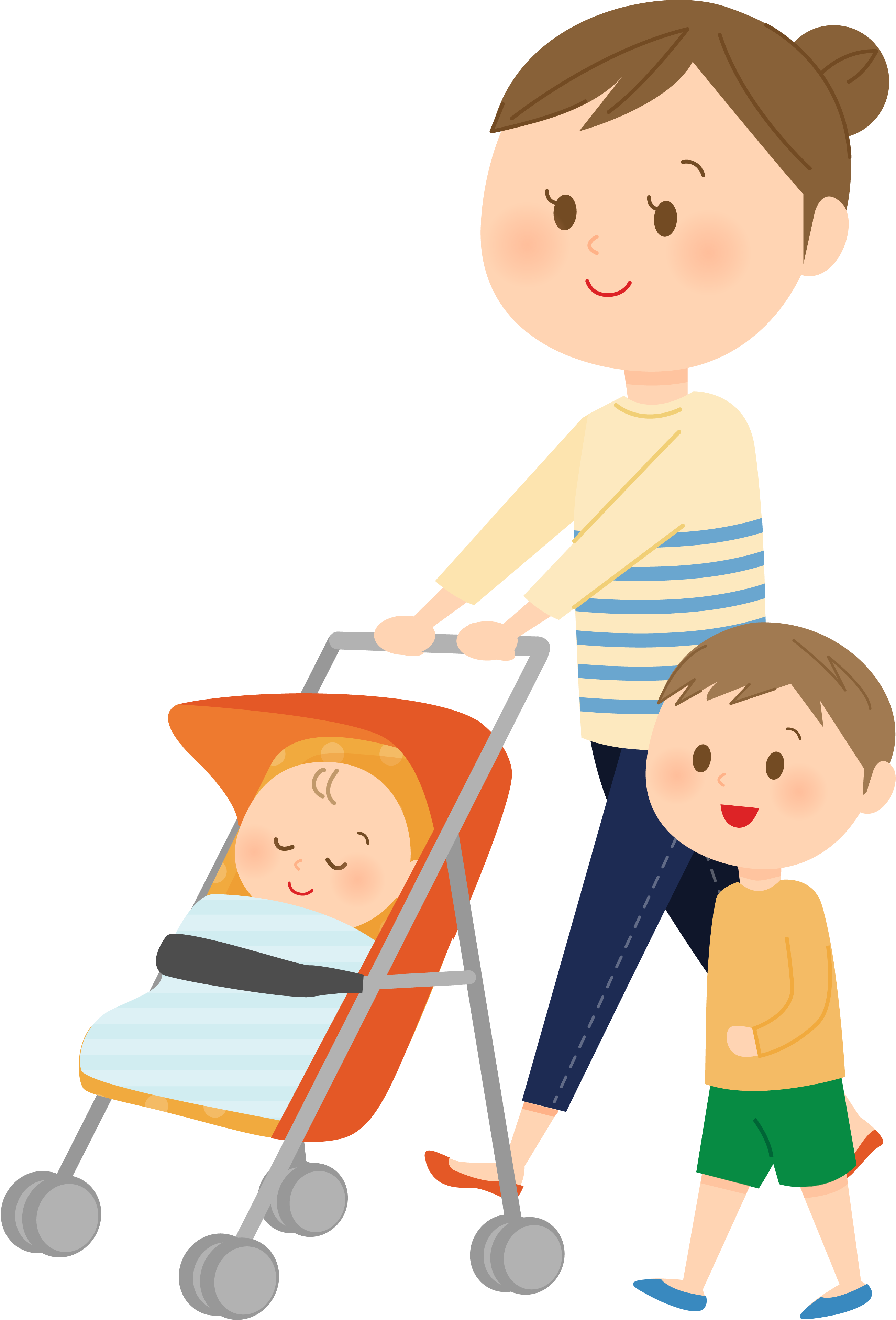 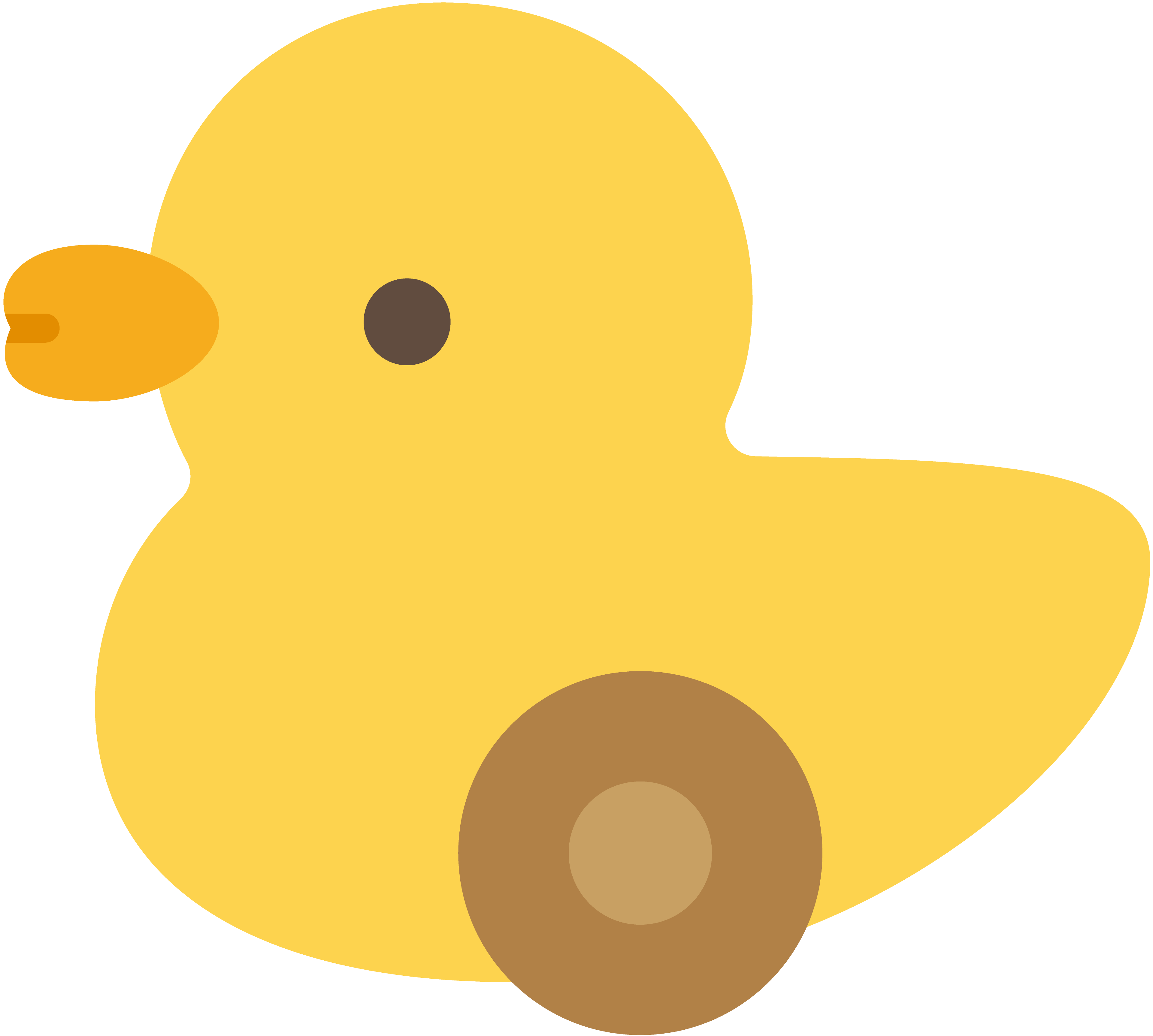 主　催：ドロップインほっとほっと
申し込みはショートメールで　　０８０－１１２２－２９６９
　　　　　　　　　　　　　　　　　　　　　　　　　　　　　能津恵子
　住所・氏名・子どもの名前・月齢をお知らせください
この事業は中野区社会福祉協議会～地域活動いきいき募金～からの配分を受けておこなわれています